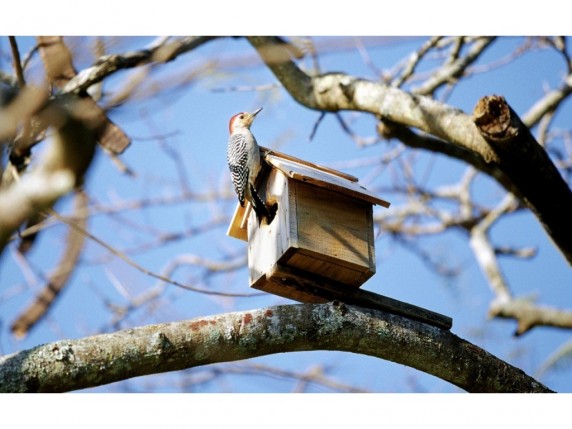 1 квітня – Міжнародний день птахів
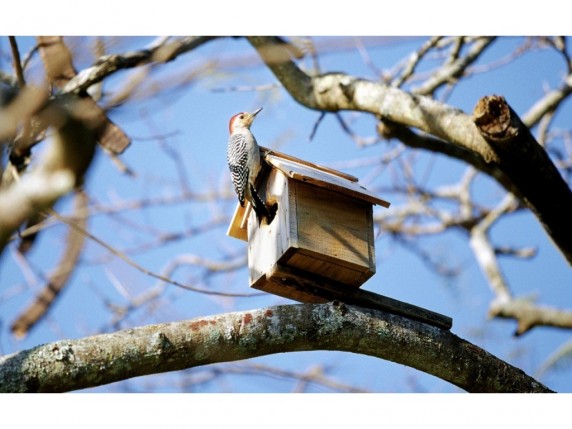 1 квітня – Міжнародний день птахів
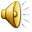 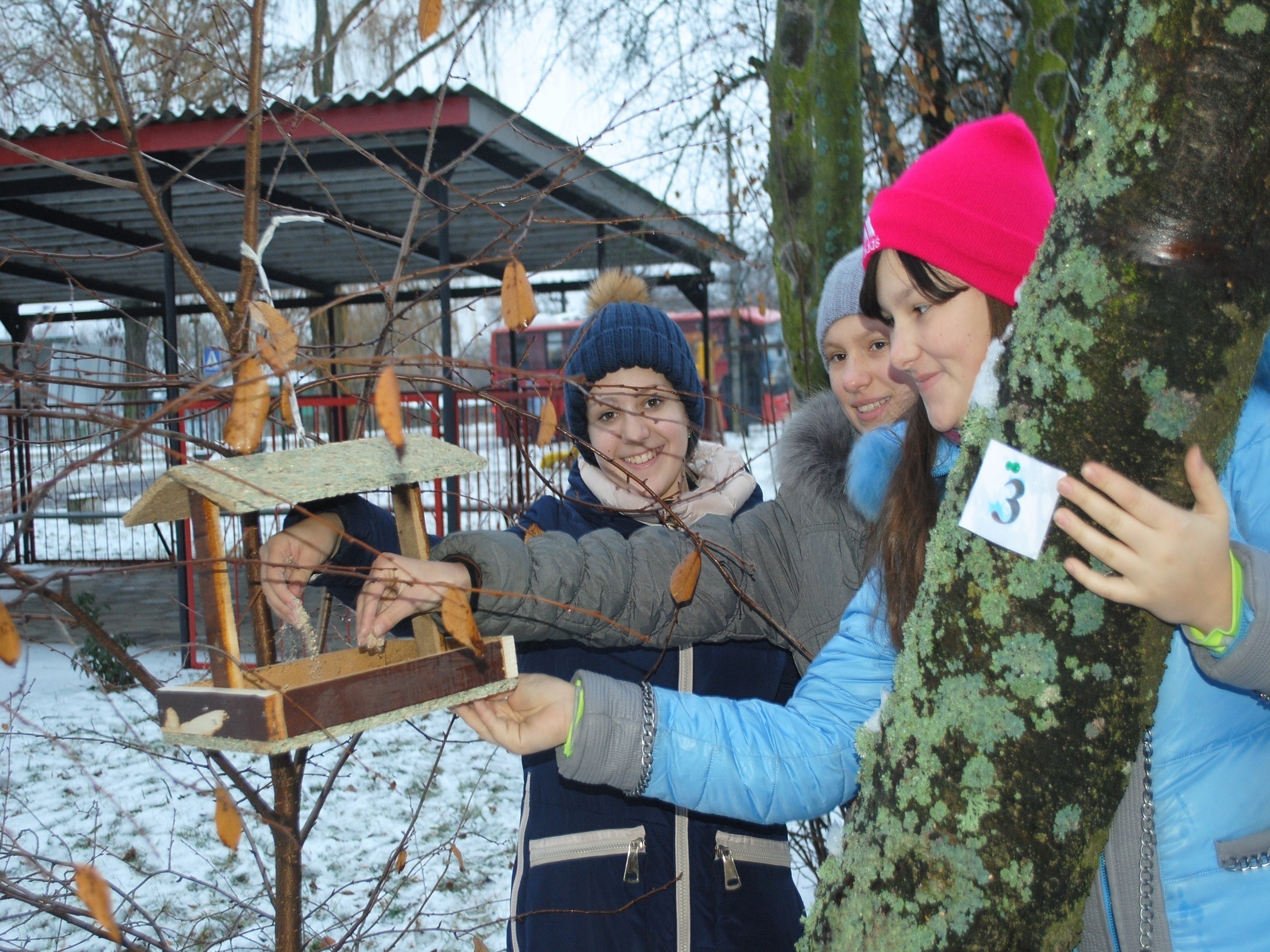 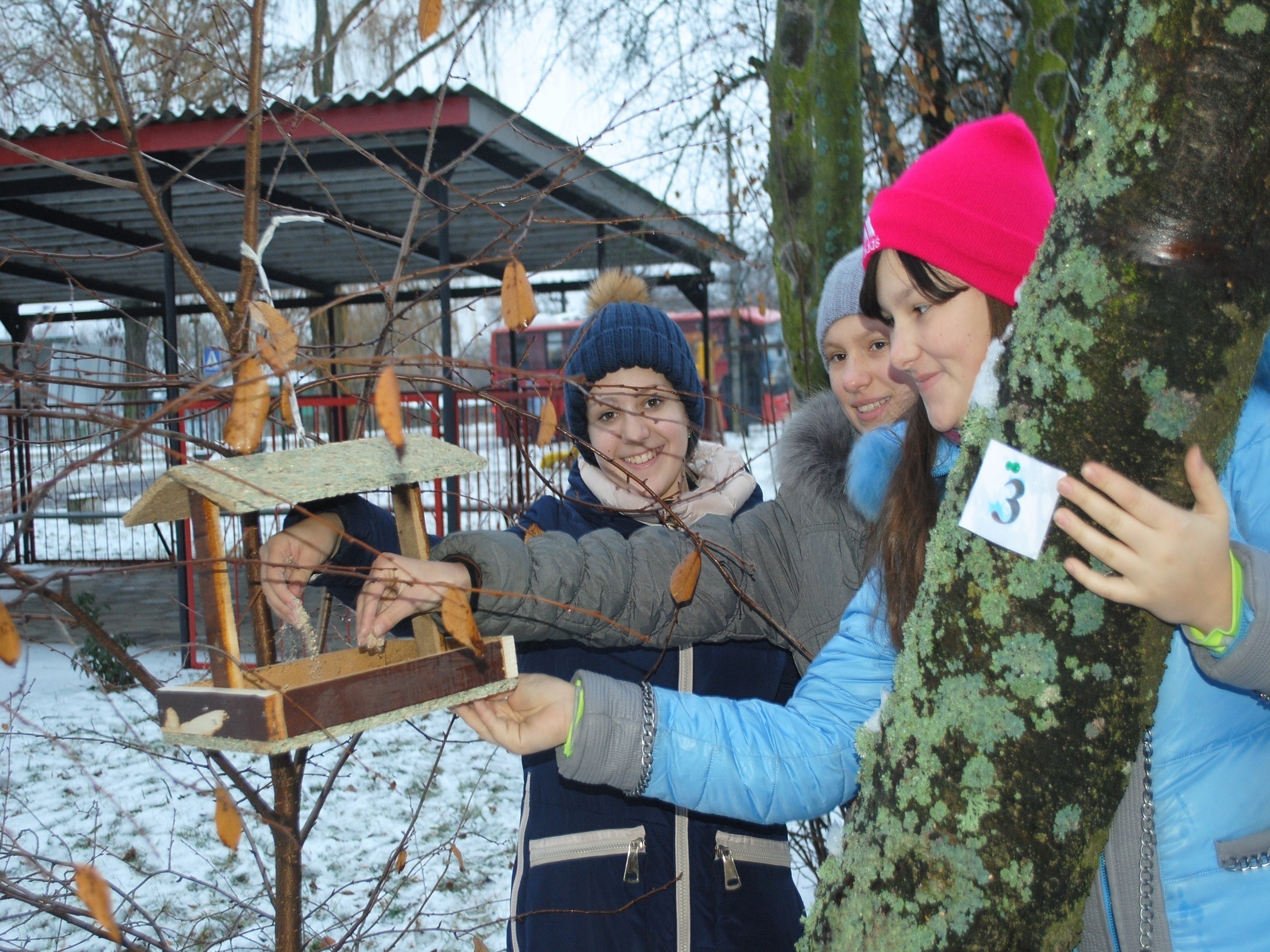 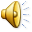 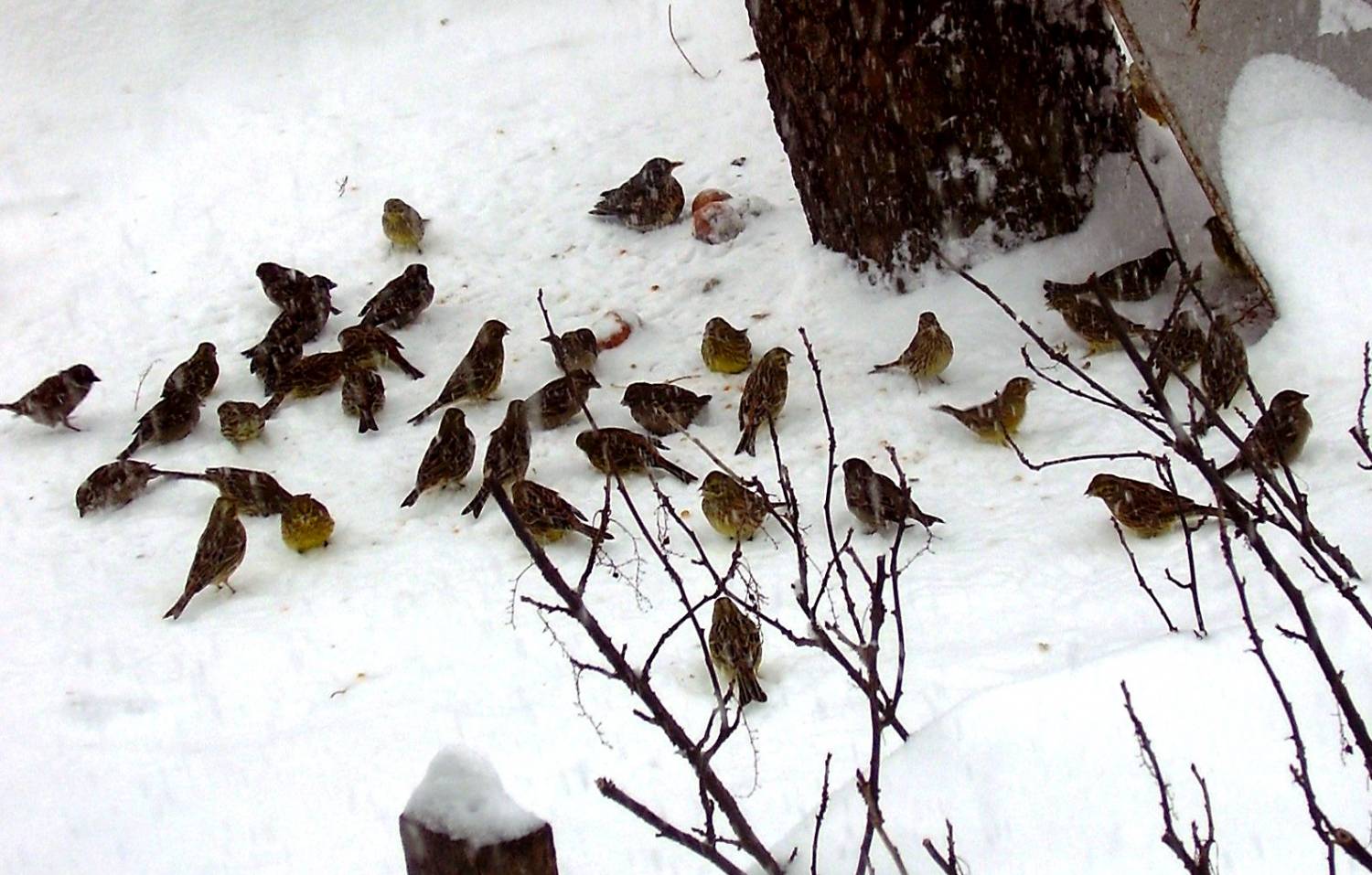 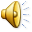 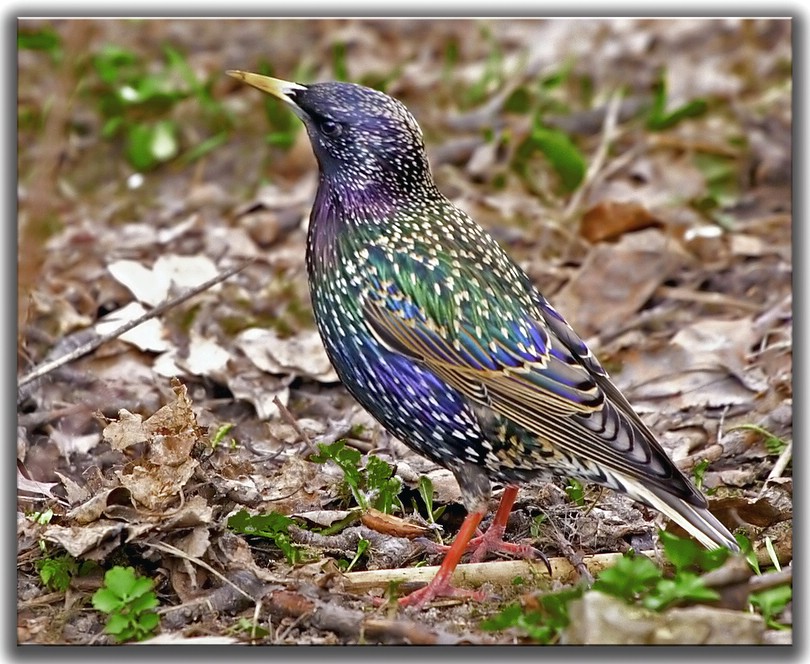 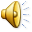 шпак
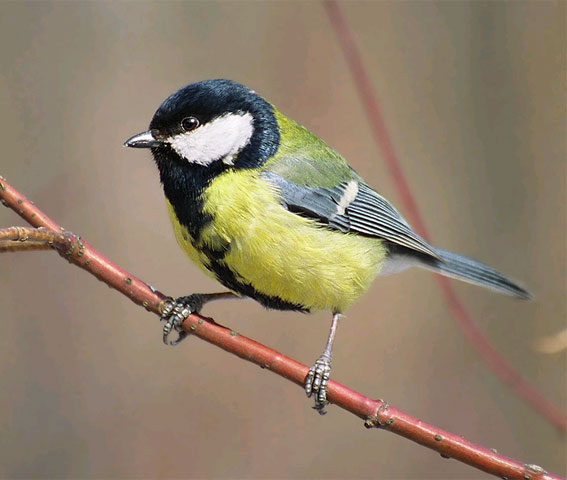 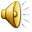 Синичка
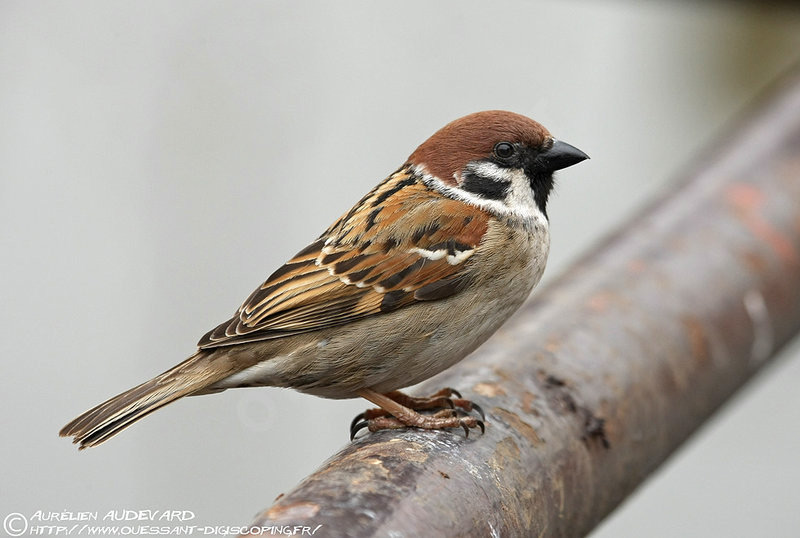 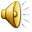 Горобець
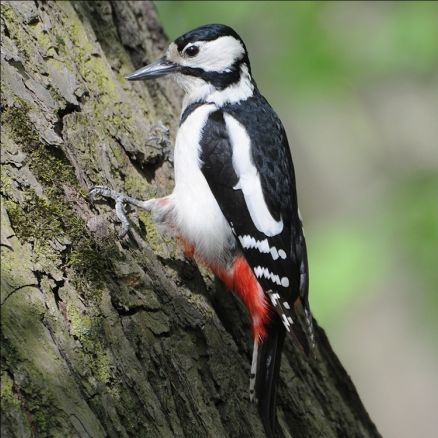 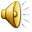 Дятел
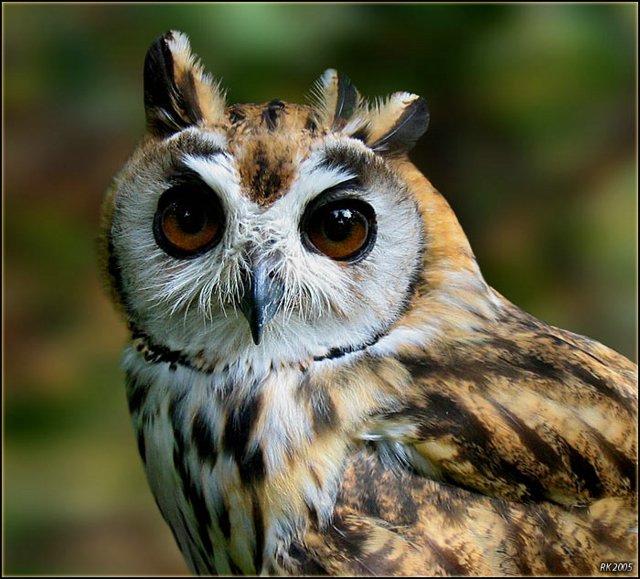 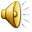 Сова
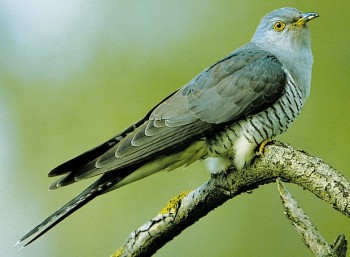 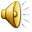 Зозуля
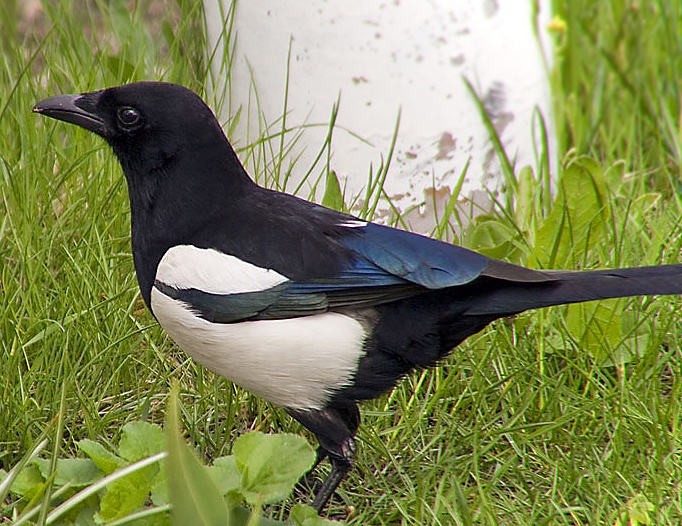 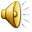 Сорока
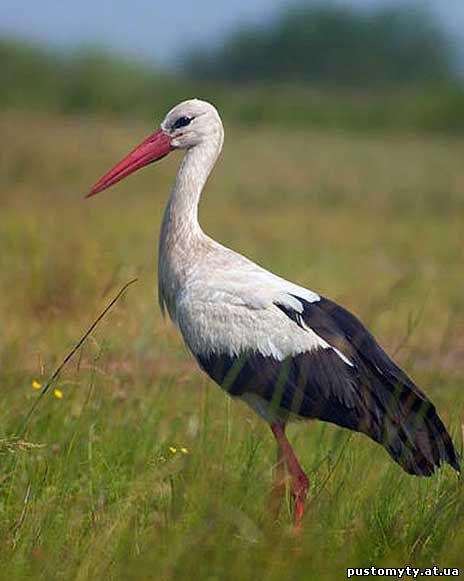 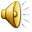 Лелека
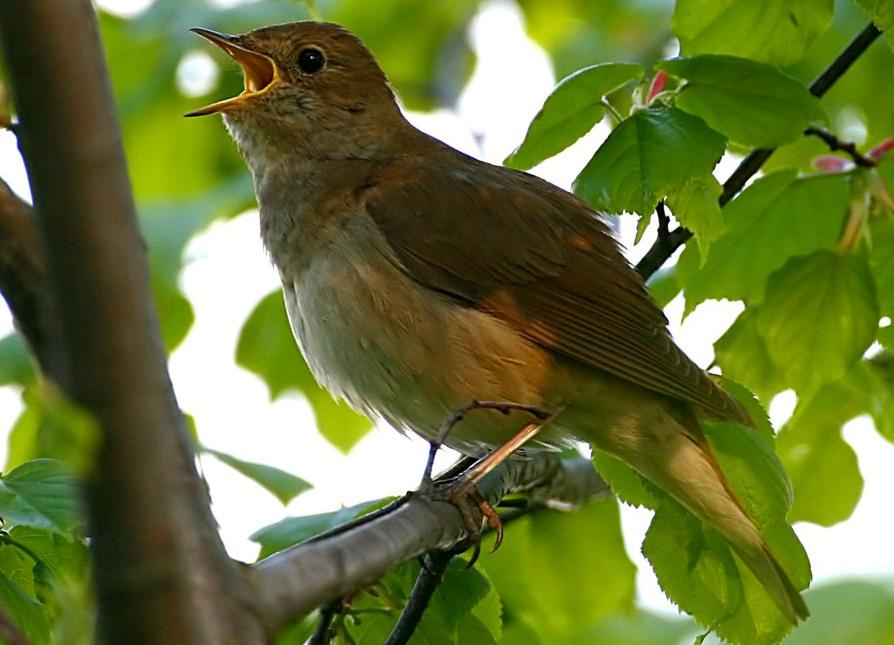 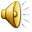 Соловей
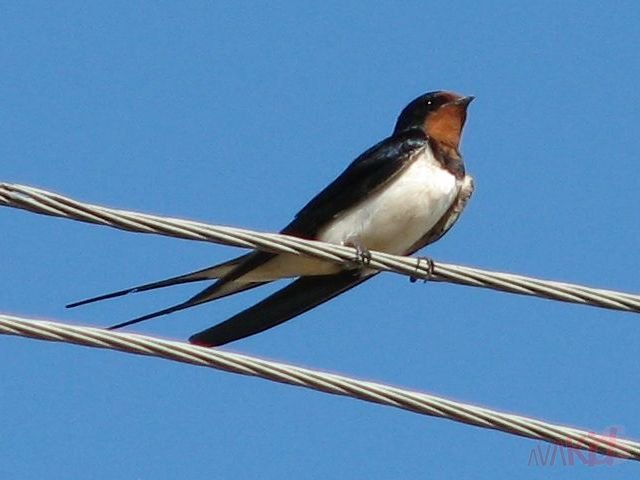 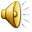 Ластівка
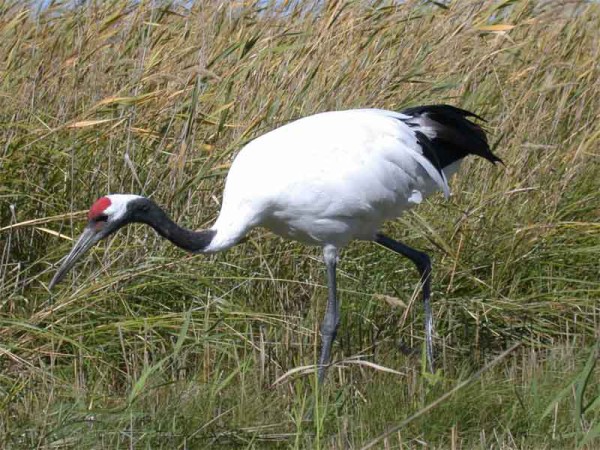 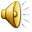 Журавель
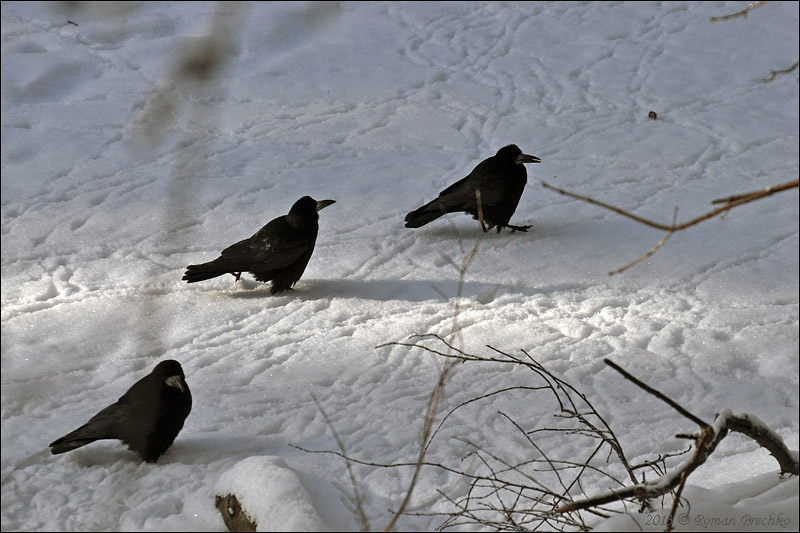 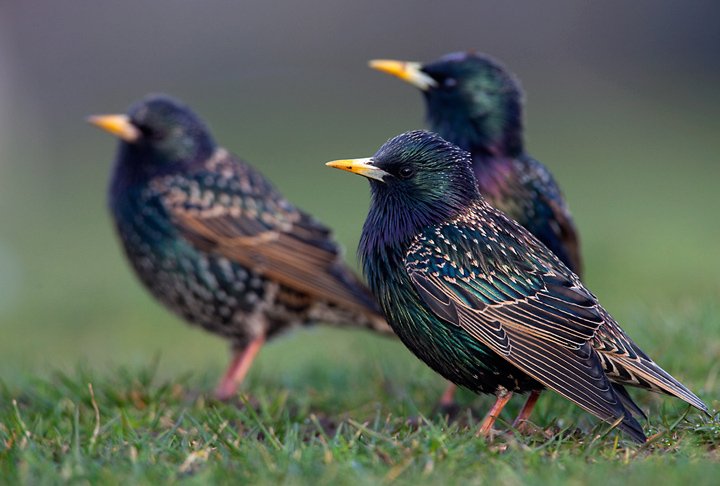 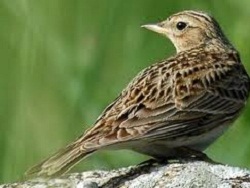 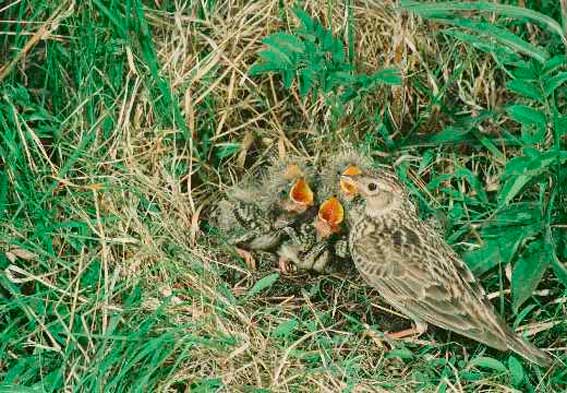 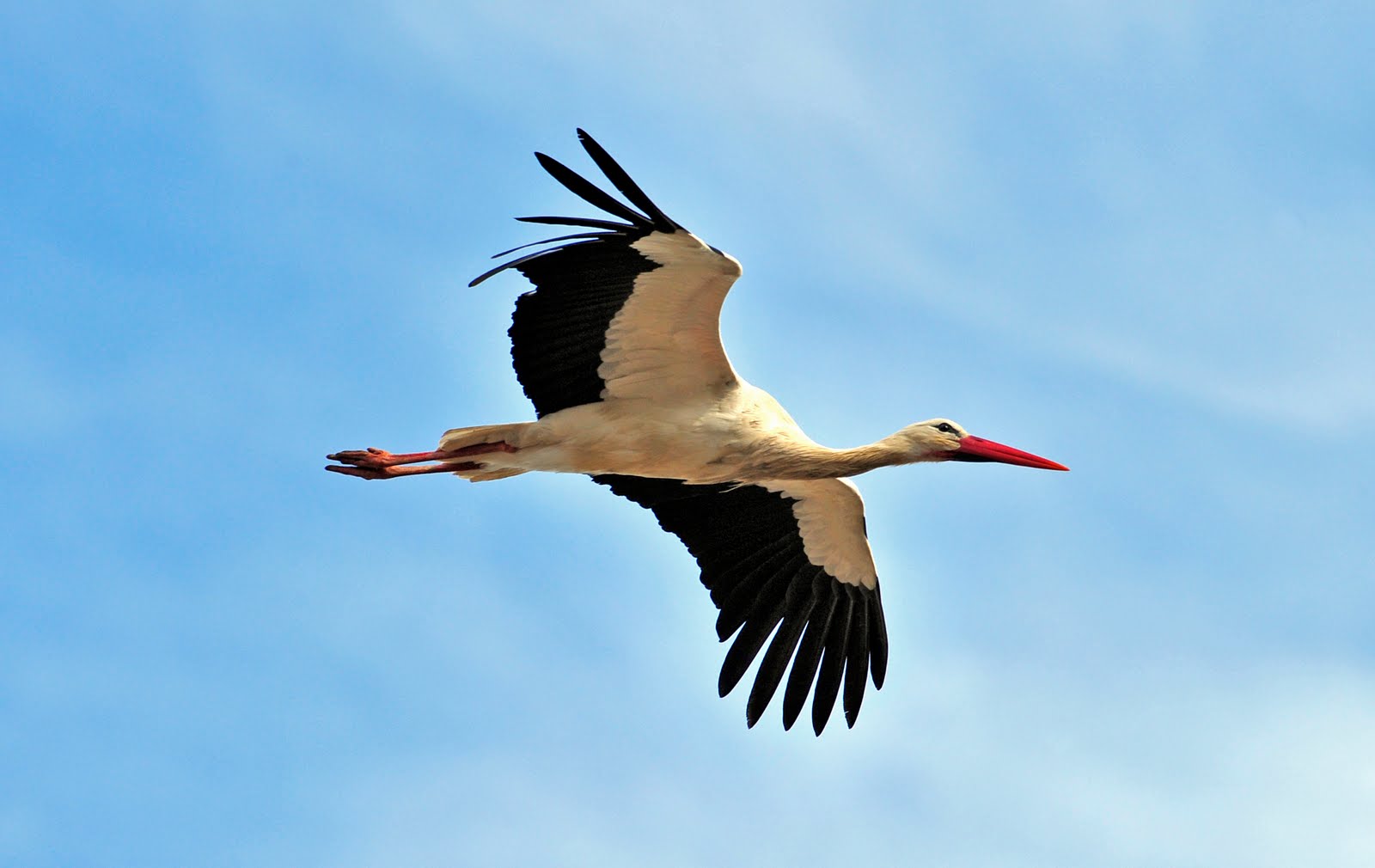 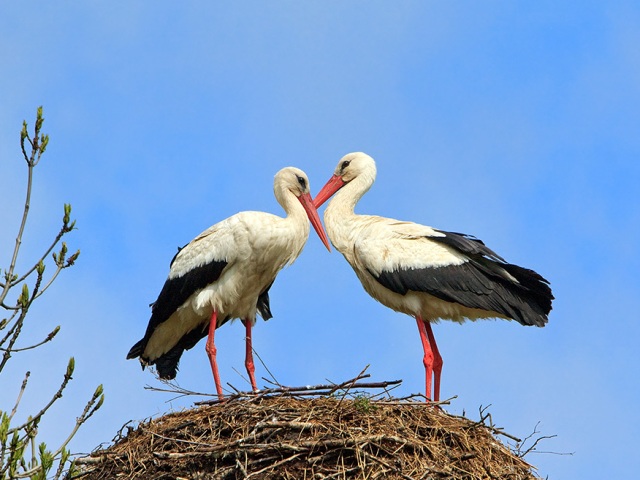 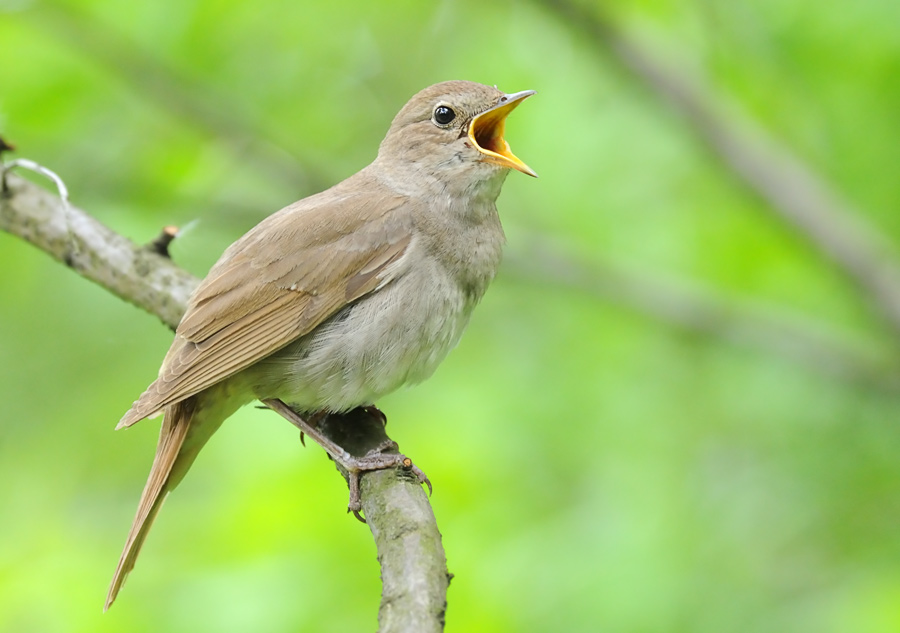 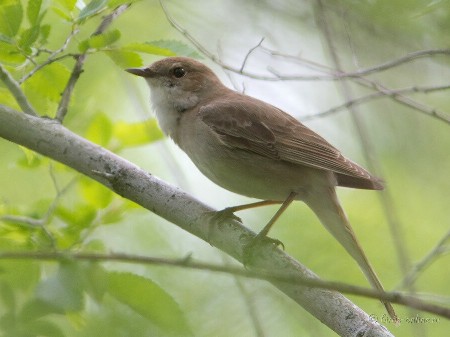 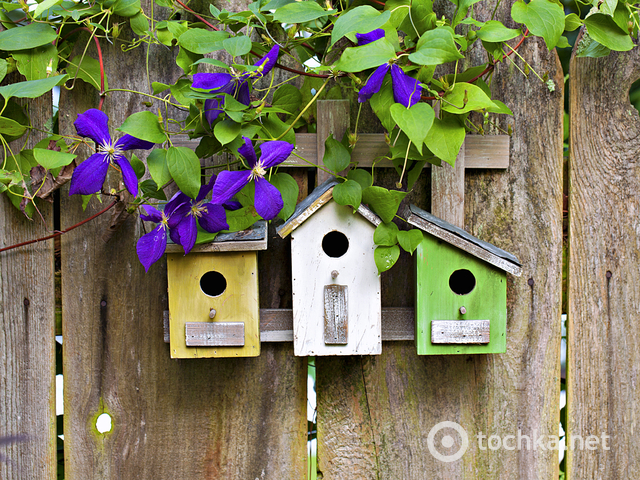 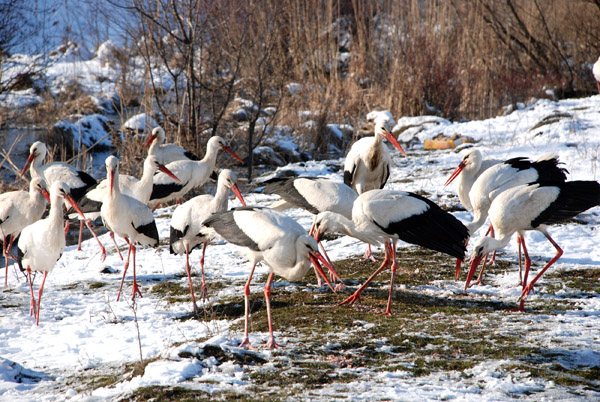 БЕРЕЖІТЬ ПТАХІВ!
Дуже важливо, щоб птахи, такі прекрасні створіння, жили щасливо на нашій Землі! Адже там, де погано нашим сусідам по планеті, погано і нам самим.
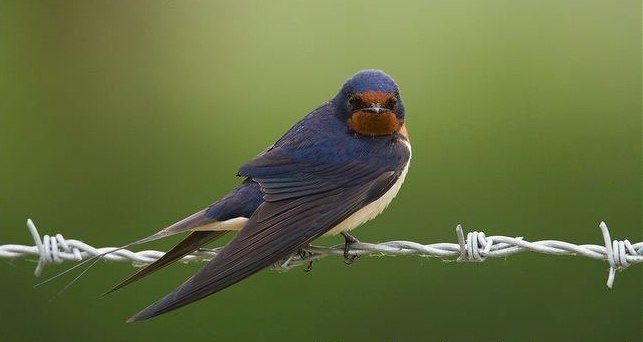